EQUIPOS CON RADIOACTIVIDAD UTILIZADOS EN CEQ
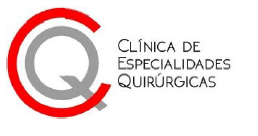 MILTON LISCANO
Radiografía y Tomografía Computarizada (TC)
Uso principal: Aunque no es común en cirugía estética, la radiografía y la tomografía computarizada (TC) pueden ser utilizadas en procedimientos preoperatorios para evaluar la estructura ósea, la anatomía facial o la ubicación de implantes. Por ejemplo, antes de realizar un implante de seno o una cirugía facial, se pueden usar estas técnicas para obtener imágenes detalladas del área.
Radiactividad utilizada: Estas técnicas emplean rayos X (radiación ionizante) para producir imágenes detalladas del cuerpo.
Aplicación en cirugía estética: Se puede usar para planificar procedimientos como la rinoplastia (cirugía de nariz) o implantes faciales y mamarios.
Equipos de Radioterapia Estética
En algunas clínicas de cirugía estética, especialmente aquellas que combinan procedimientos dermatológicos, se puede utilizar radioterapia de baja dosis para el tratamiento de ciertas condiciones de la piel, como el acné quístico, manchas o la mejora de la textura de la piel. Aunque no involucra directamente radiactividad como tal, emplea radiación controlada para efectos terapéuticos.
Uso principal: La radioterapia superficial puede ser utilizada en algunas situaciones para tratamientos de rejuvenecimiento de la piel, tratamiento de cicatrices o marcas de acné.
Radiactividad utilizada: En estos casos, se utiliza una fuente de radiación externa, que puede no involucrar radionucleidos, pero sí implica exposición a radiación ionizante de baja energía.
Uso de Isótopos Radiactivos para Evaluación Metabólica (PET)
Uso principal: En algunos casos, se puede realizar una tomografía por emisión de positrones (PET) para estudiar el metabolismo de las células, que podría ser útil en la detección de cánceres de piel o en evaluación de tejidos antes de la cirugía estética.
Radiactividad utilizada: El equipo PET utiliza sustancias radiactivas como el fluorodeoxiglucosa (FDG), que permite identificar áreas de alta actividad metabólica (como los tumores) a través de la radiación emitida por los positrones.
Aplicación en cirugía estética: Su uso en cirugía estética es limitado, pero en algunos casos de diagnóstico de cáncer de piel, tumores faciales o cuello, podría ser útil antes de realizar un tratamiento estético
Consideraciones de Seguridad
Protección radiológica: Si se emplea radiación o radiactividad en los procedimientos estéticos, el personal debe contar con equipo de protección adecuado y seguir estrictos protocolos de seguridad para evitar la exposición innecesaria.
Tiempos de exposición controlados: En procedimientos que utilizan radiación, la cantidad de exposición debe ser cuidadosamente controlada para evitar riesgos para la salud tanto del paciente como del personal médico.
Monitoreo de dosis: Las clínicas que emplean equipos con radiactividad deben tener sistemas para monitorear las dosis de radiación que los pacientes reciben, asegurando que estén dentro de los límites de seguridad establecidos.